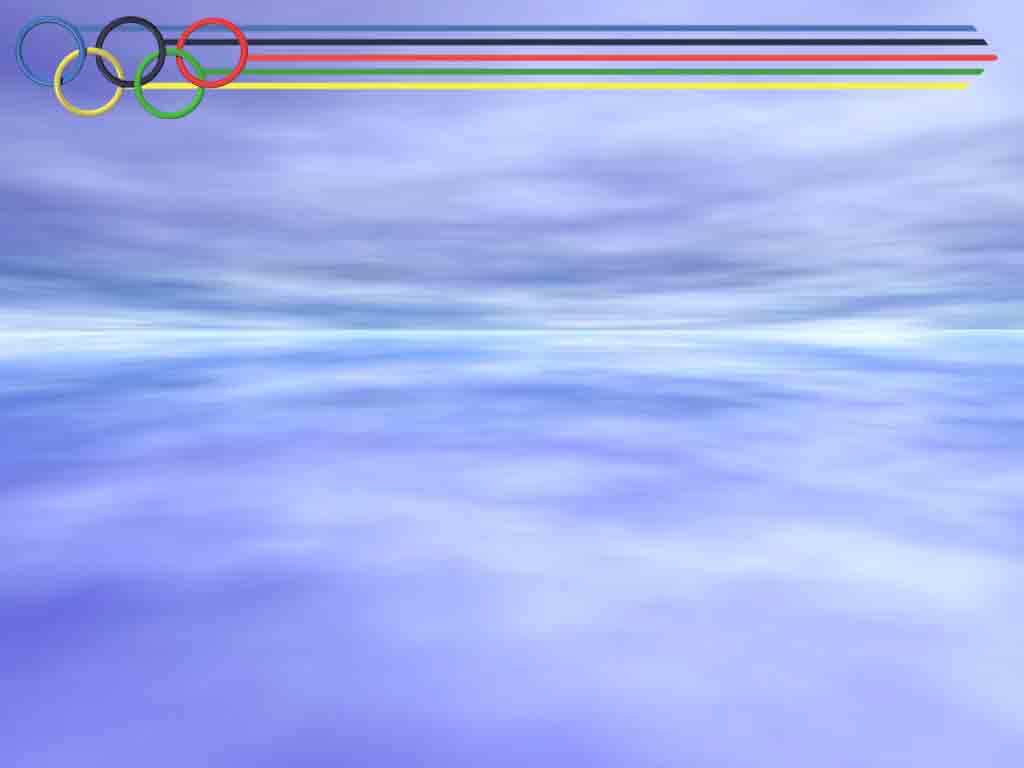 Школьный спортивный клуб «Фаворит»
МОУ Перемиловская СШ
Шуйского муниципального района
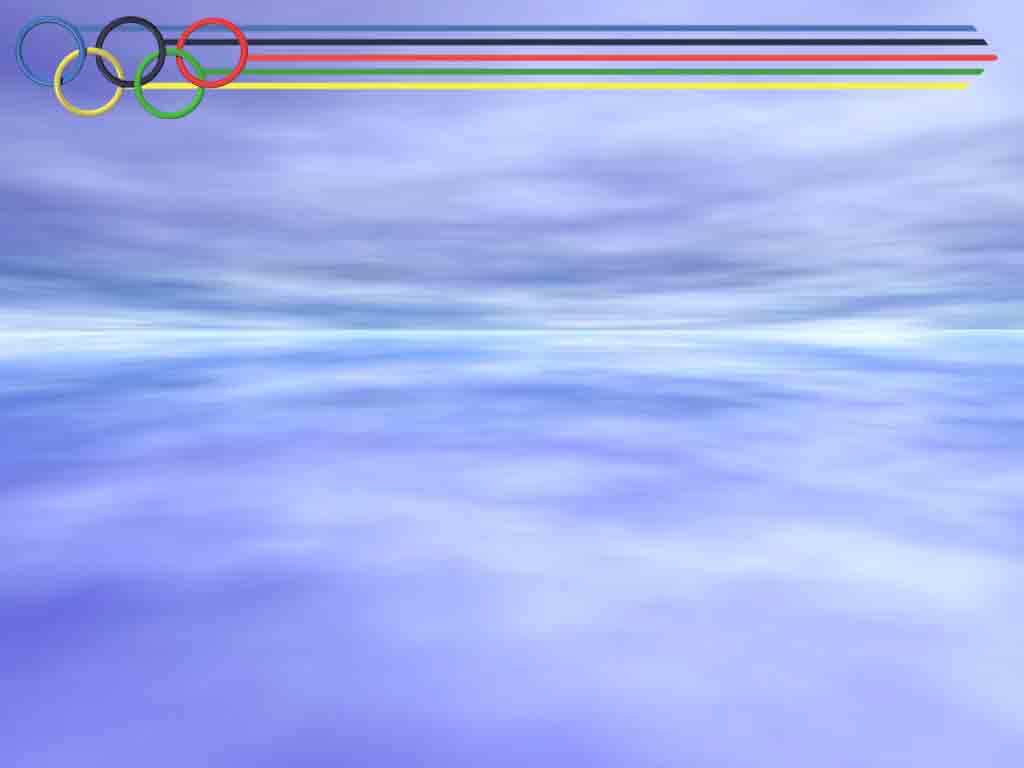 Наш девиз:
«В жизни слабым сейчас не место,
Только к сильным придет успех,
Здоровый будет на 1 месте,
Выше, дальше, быстрее всех!»
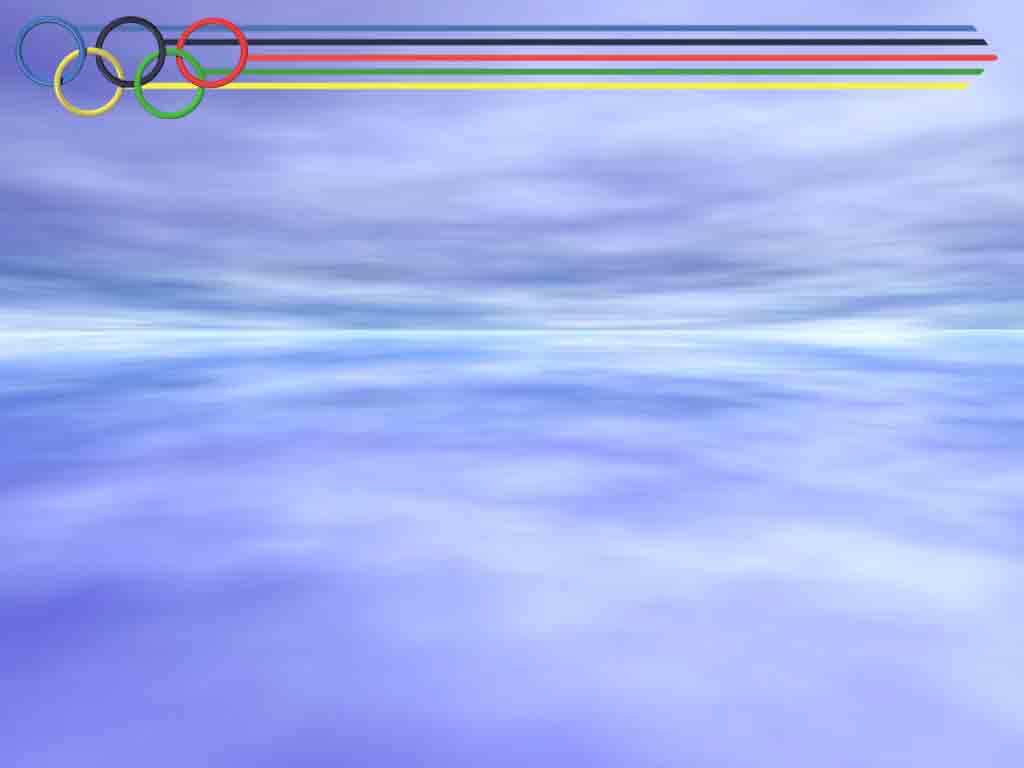 Цель:
Организация и проведение спортивно-массовой работы в образовательном учреждении во внеурочное время;
Привлечение обучающихся к систематическим занятиям физической культурой и спортом;
Развитие игровых видов спорта;
Формирование здорового образа жизни
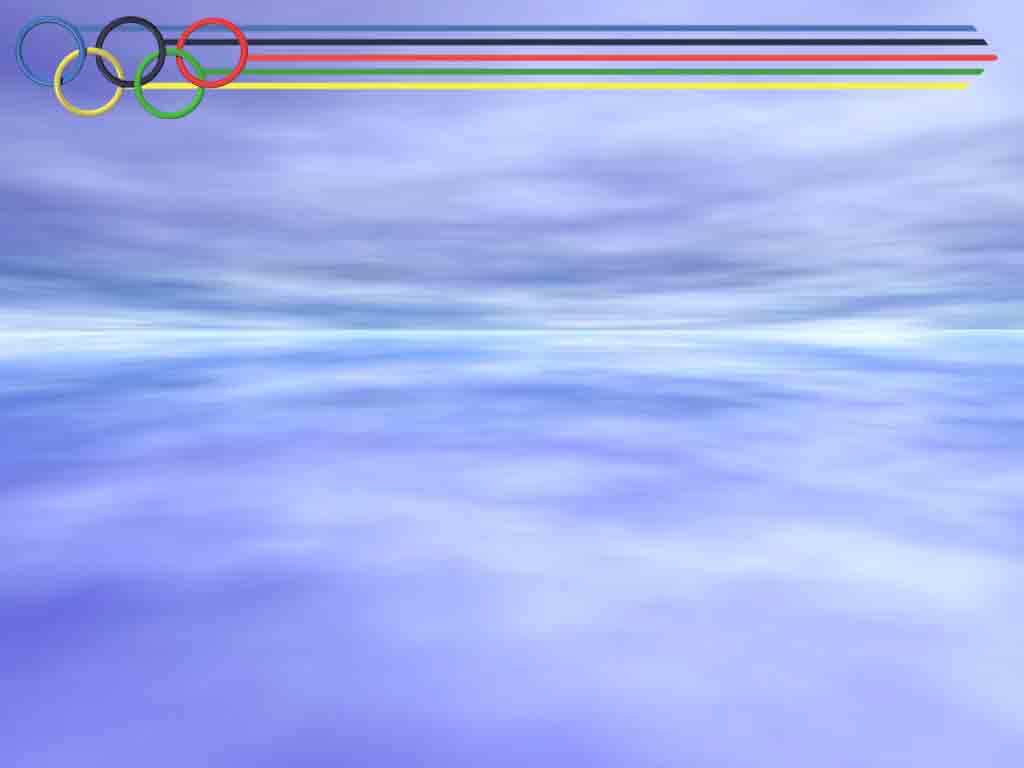 Задачи спортивного клуба
Активизация физкультурно-спортивной работы и участие учащихся в спортивной жизни;
Укрепление здоровья и физическое совершенствование учащихся на основе систематически организованных внеклассных спортивно-оздоровительных занятий для детей, учителей, родителей;
Профилактика таких ассоциальных проявлений в детской и подростковой среде как наркомания, курение, алкоголизм, выработка потребности в здоровом образе жизни
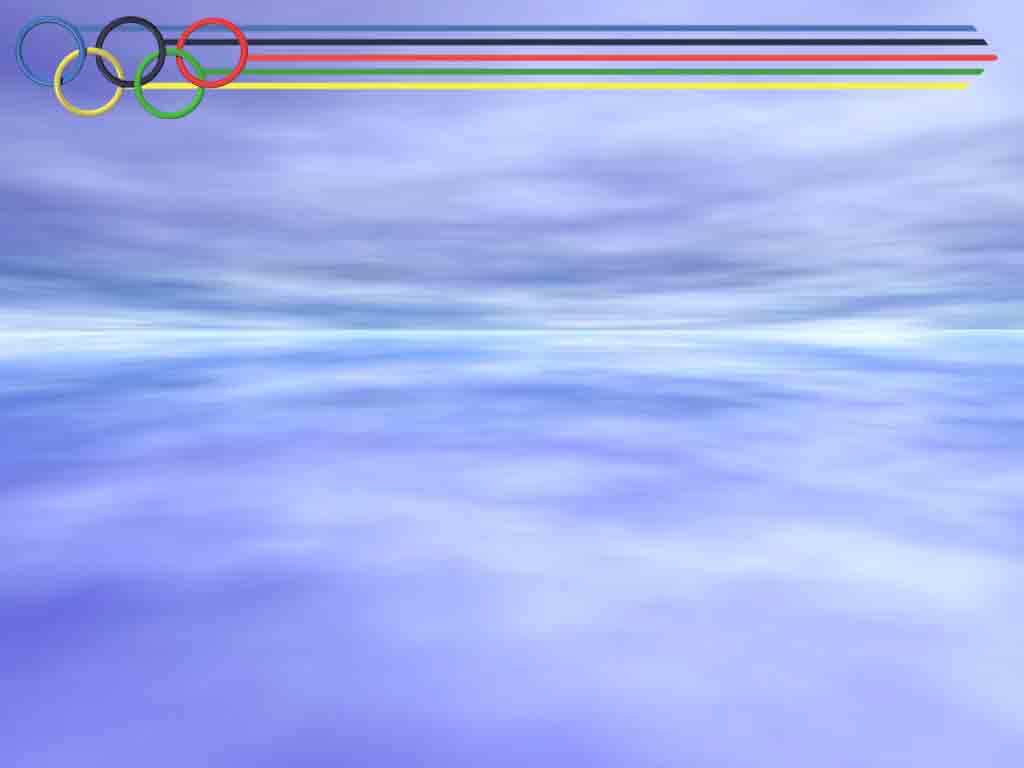 Материально-техническое обеспечение
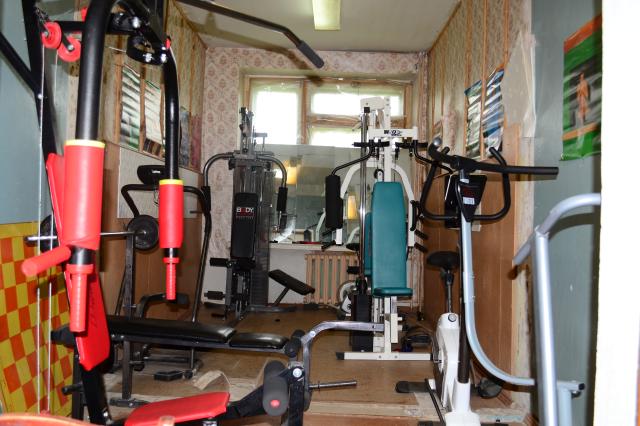 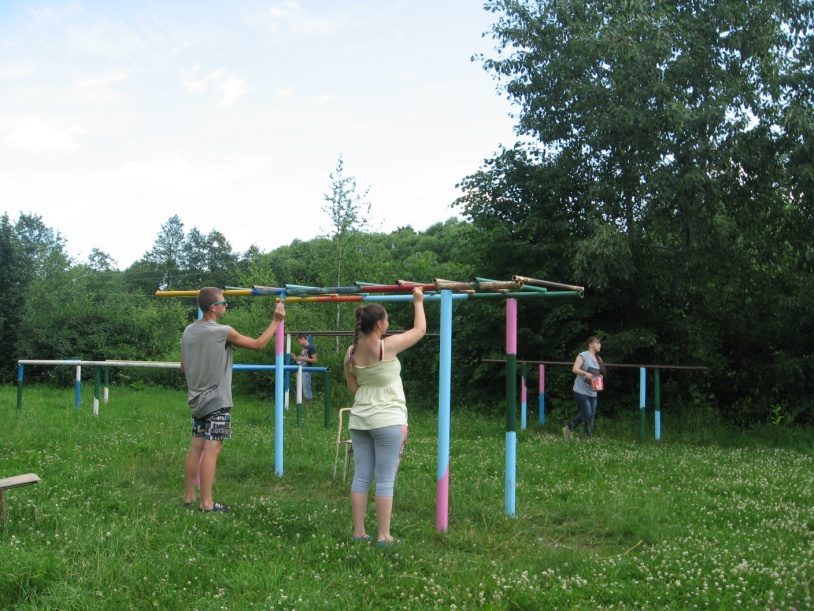 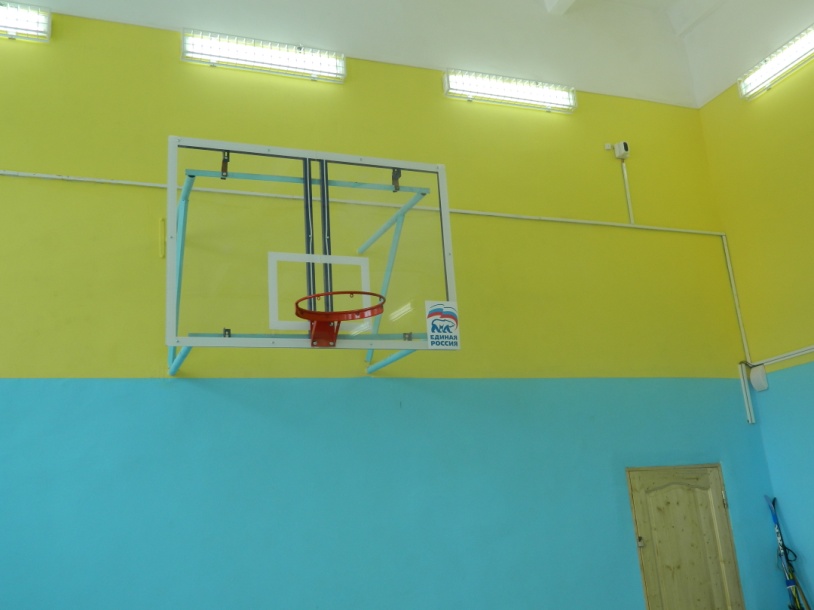 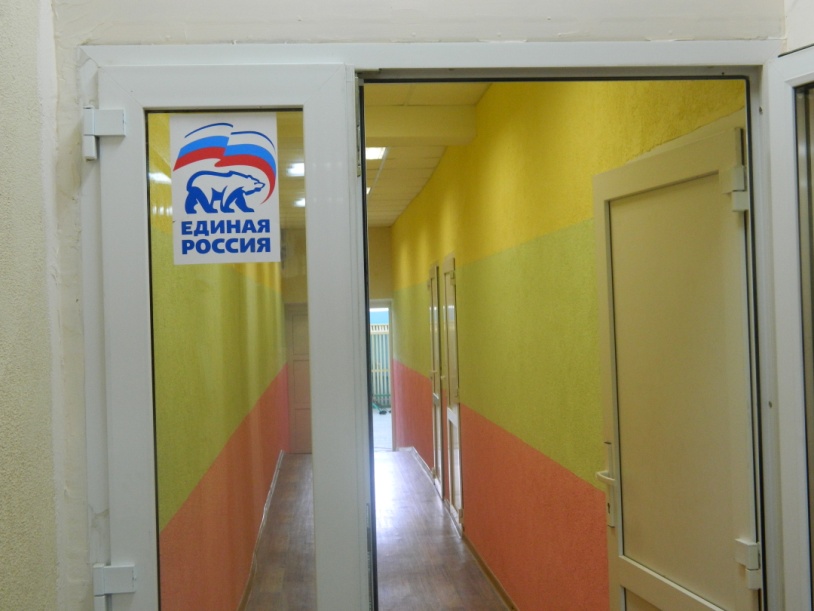 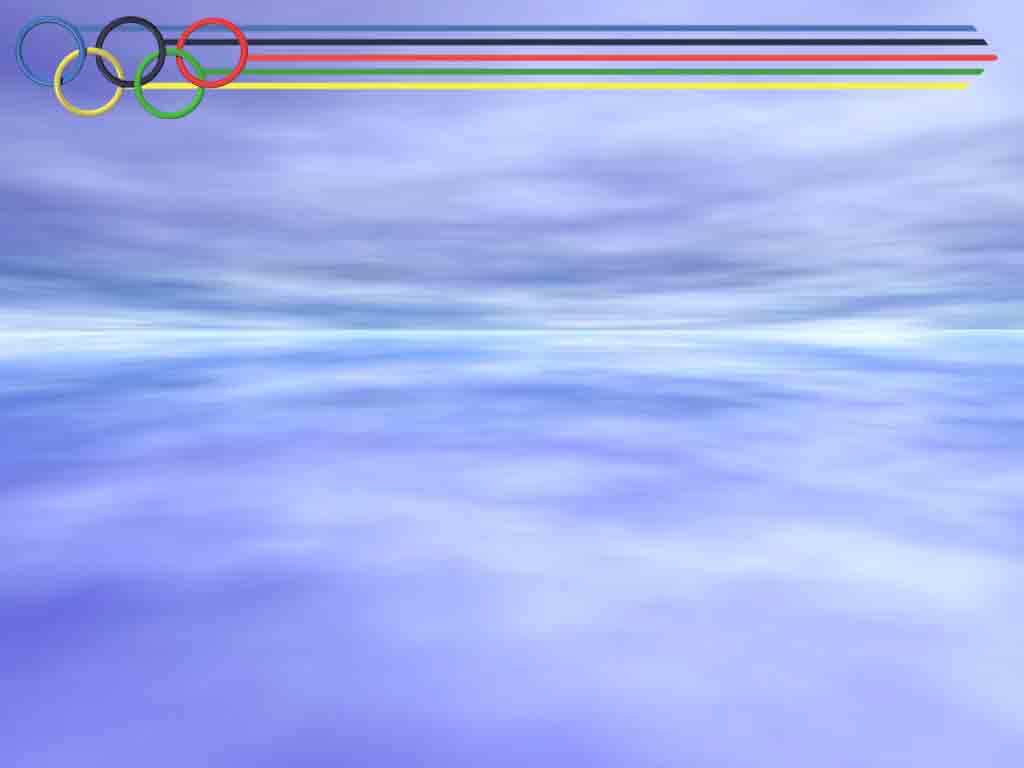 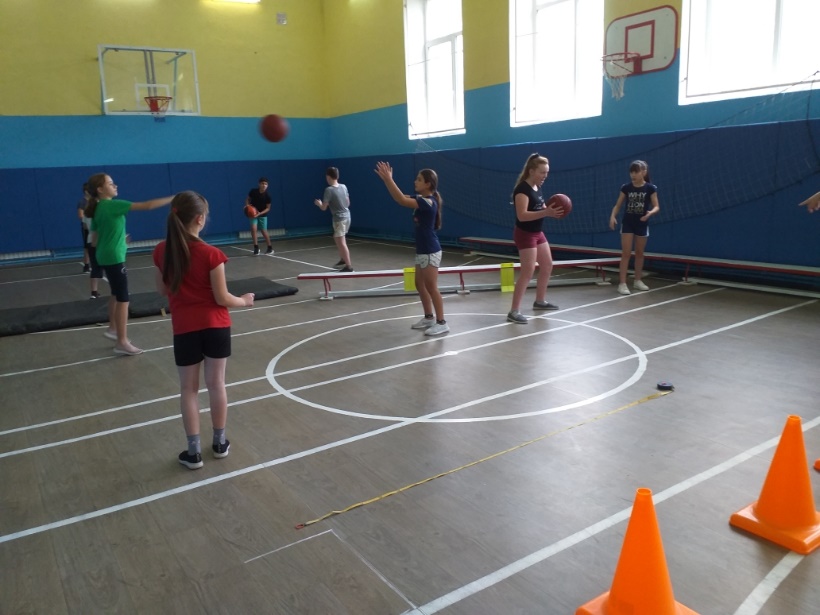 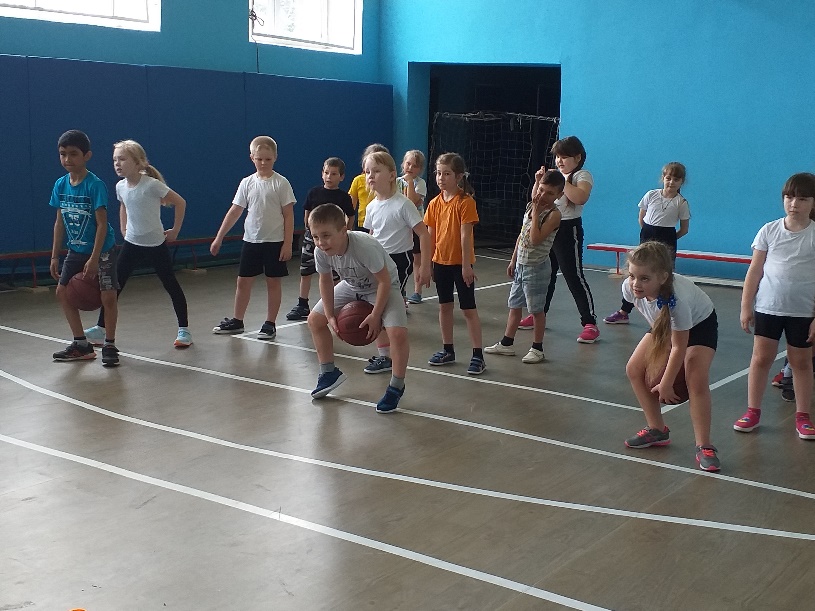 Проведение массовых мероприятий
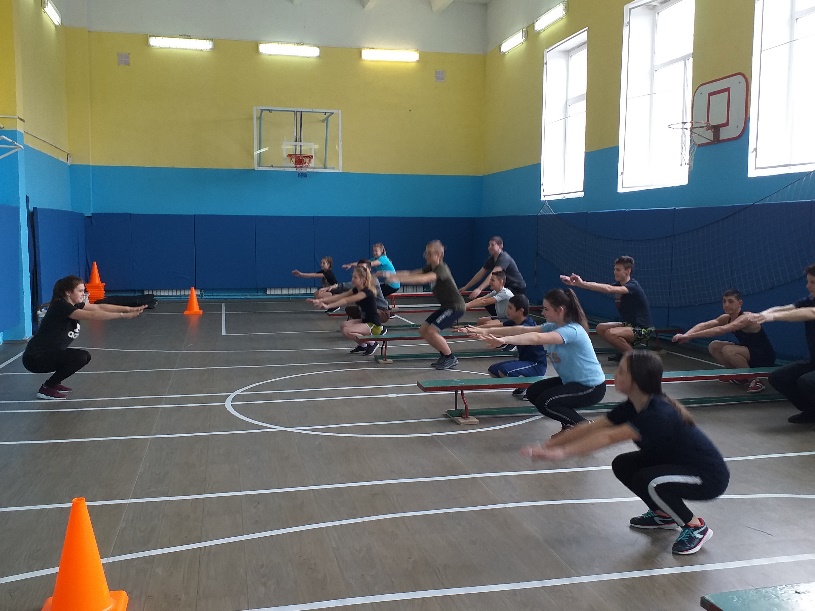 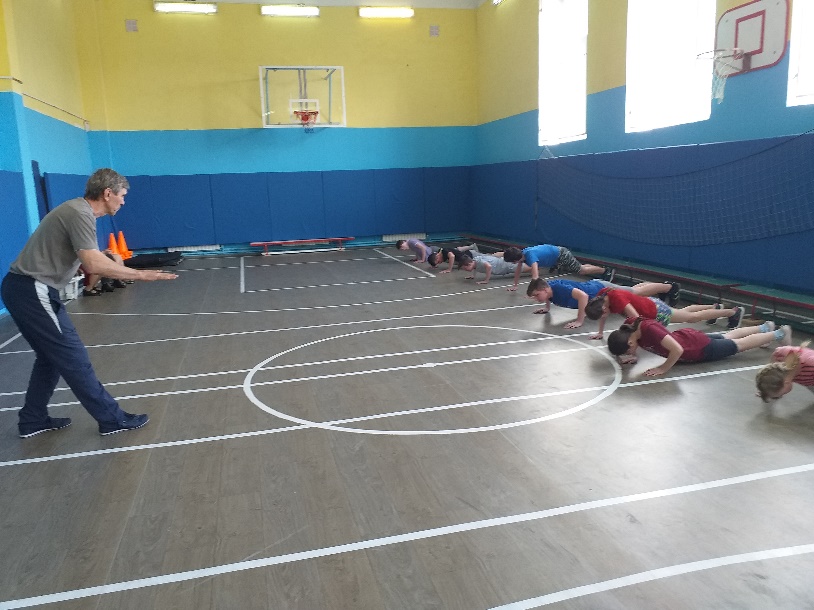 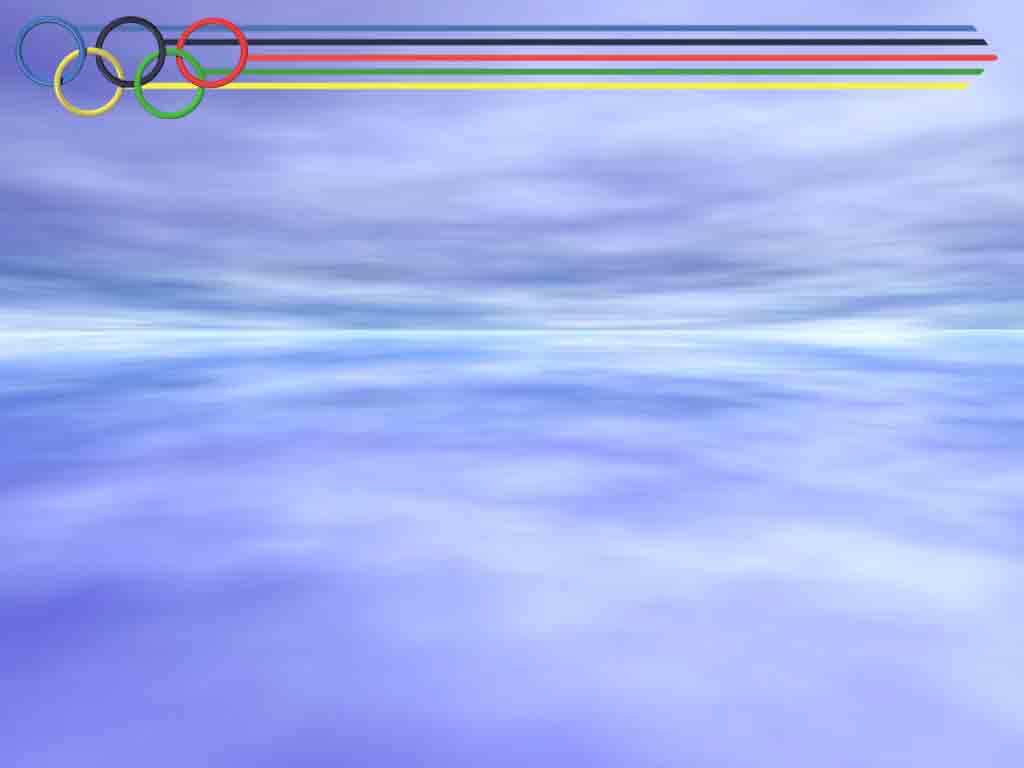 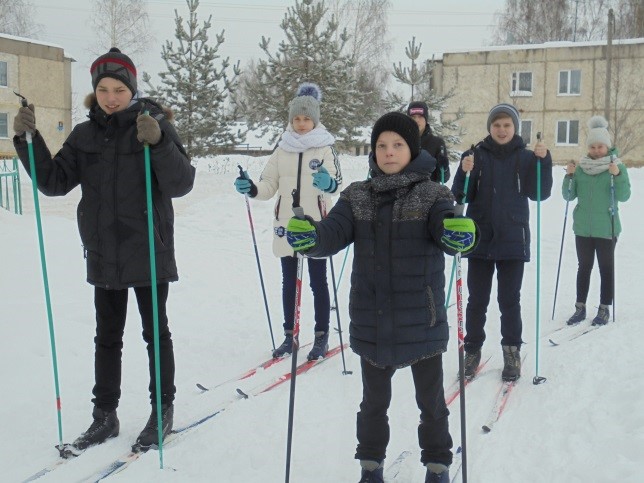 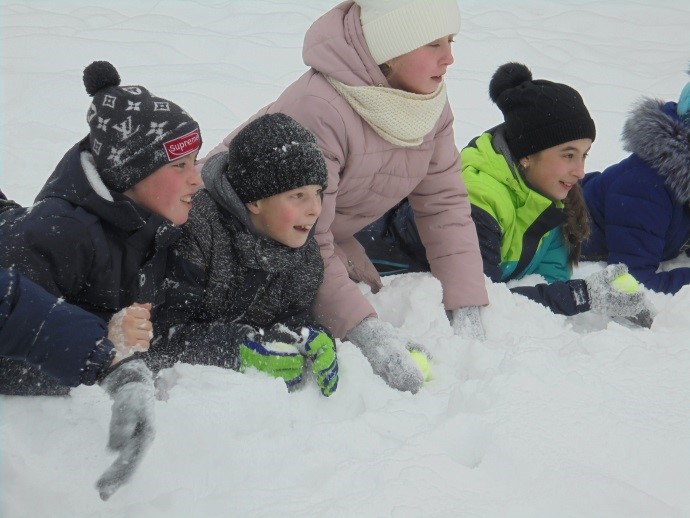 Проведение массовых мероприятий
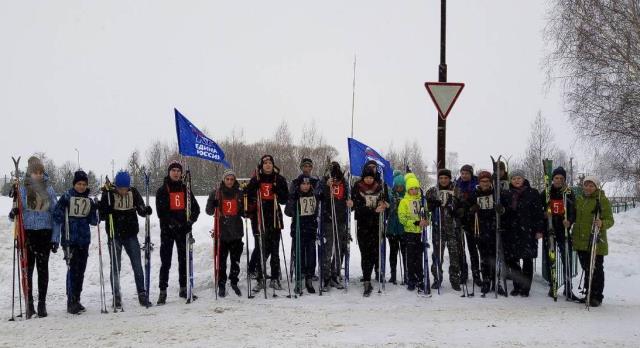 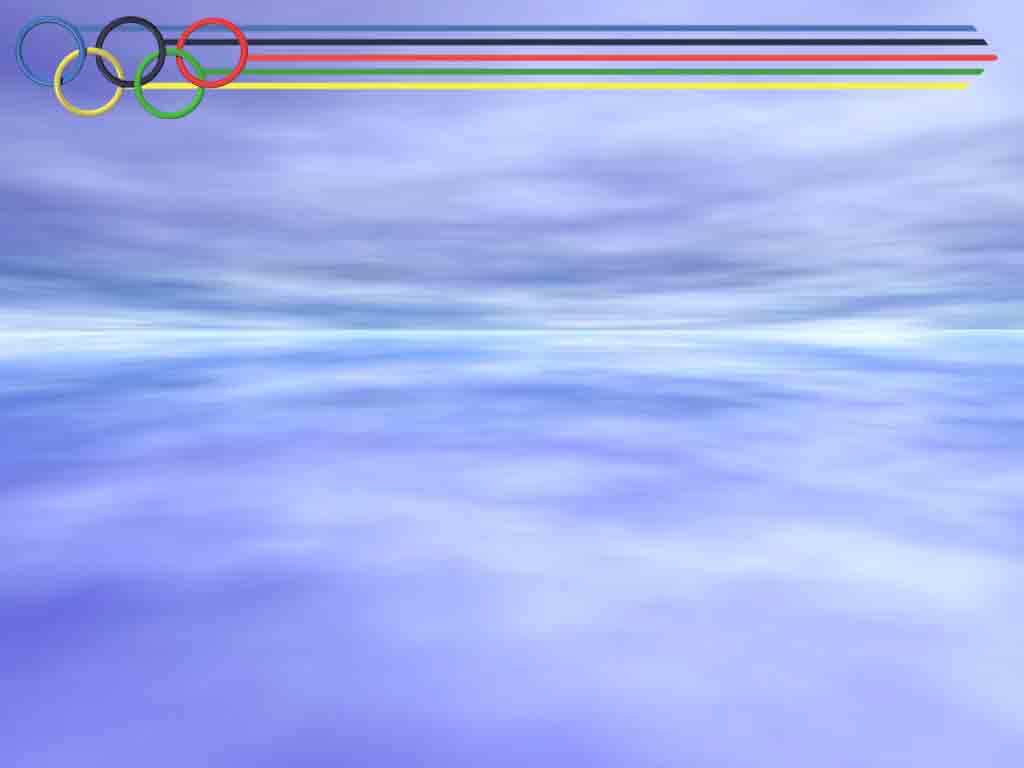 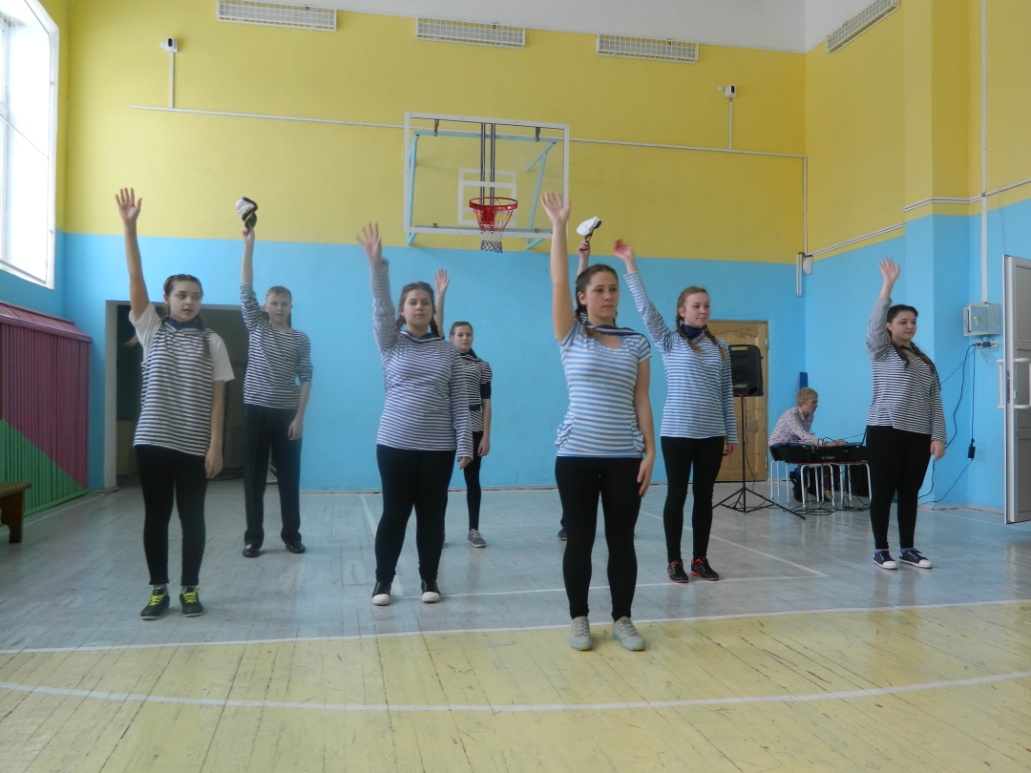 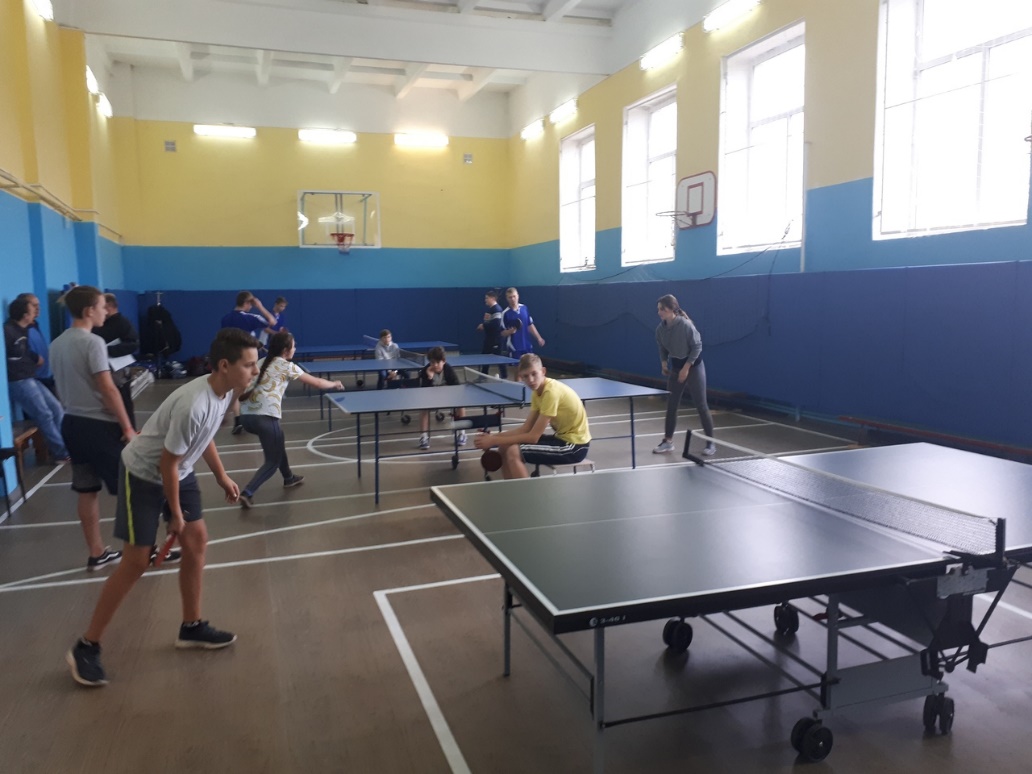 Проведение 
соревнований
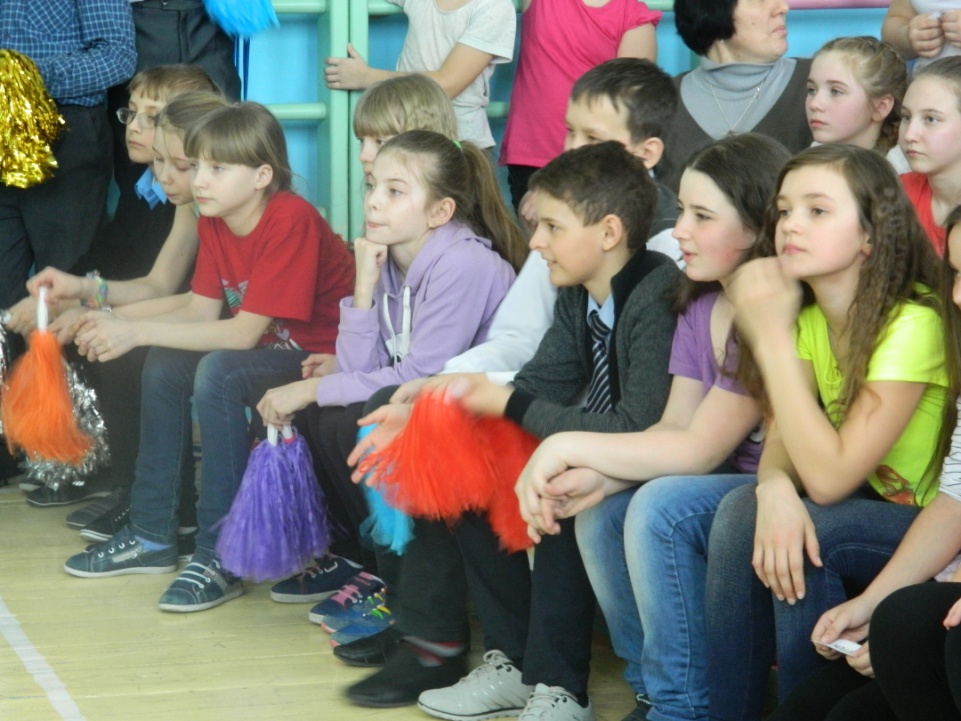 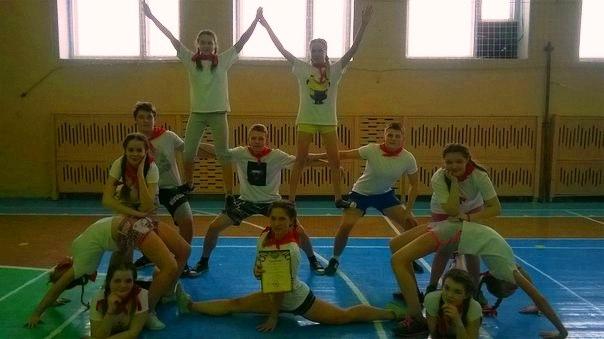 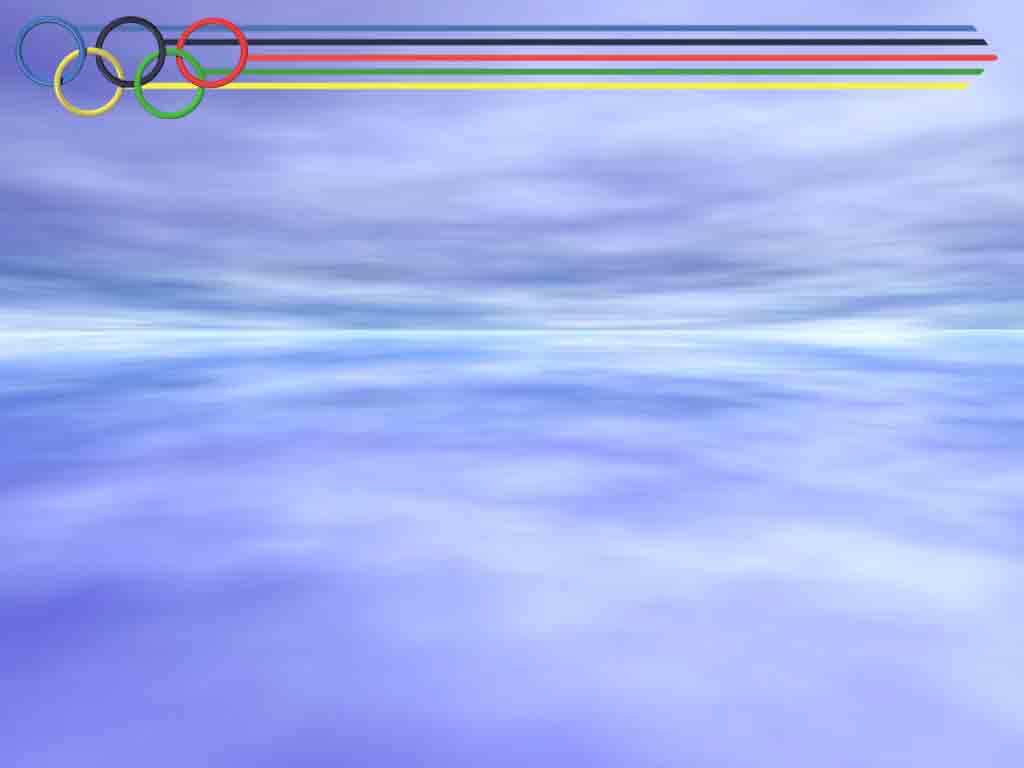 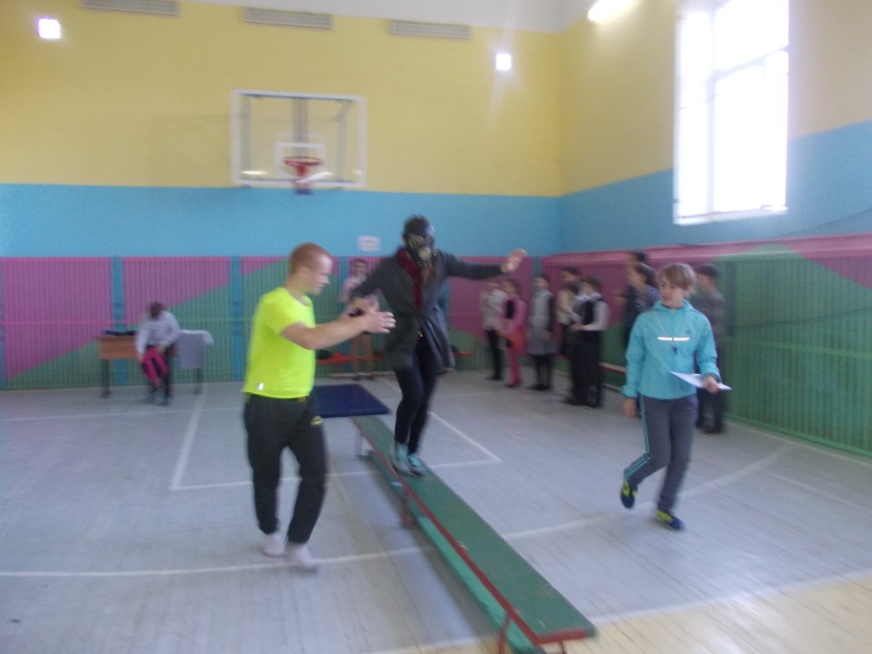 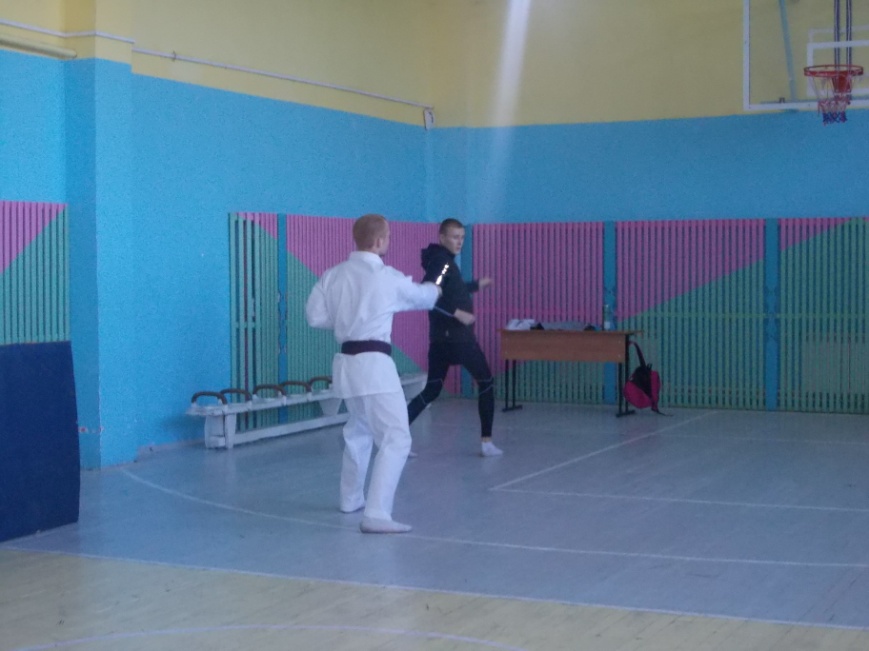 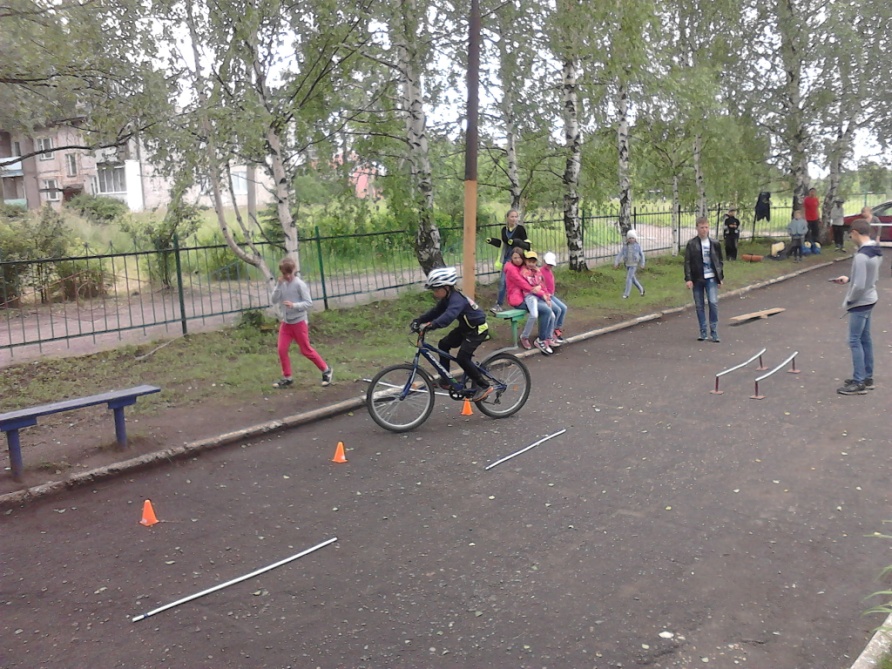 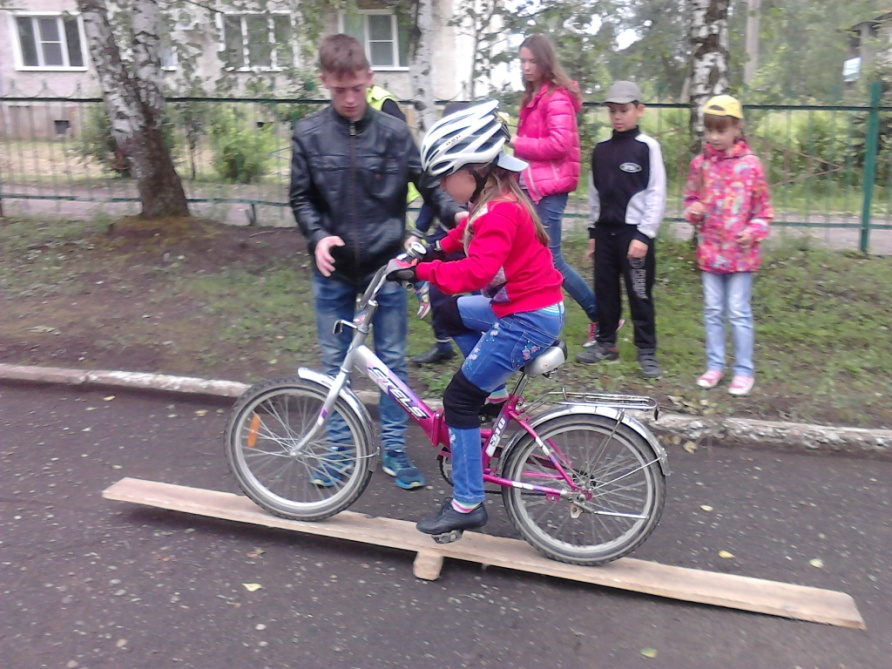 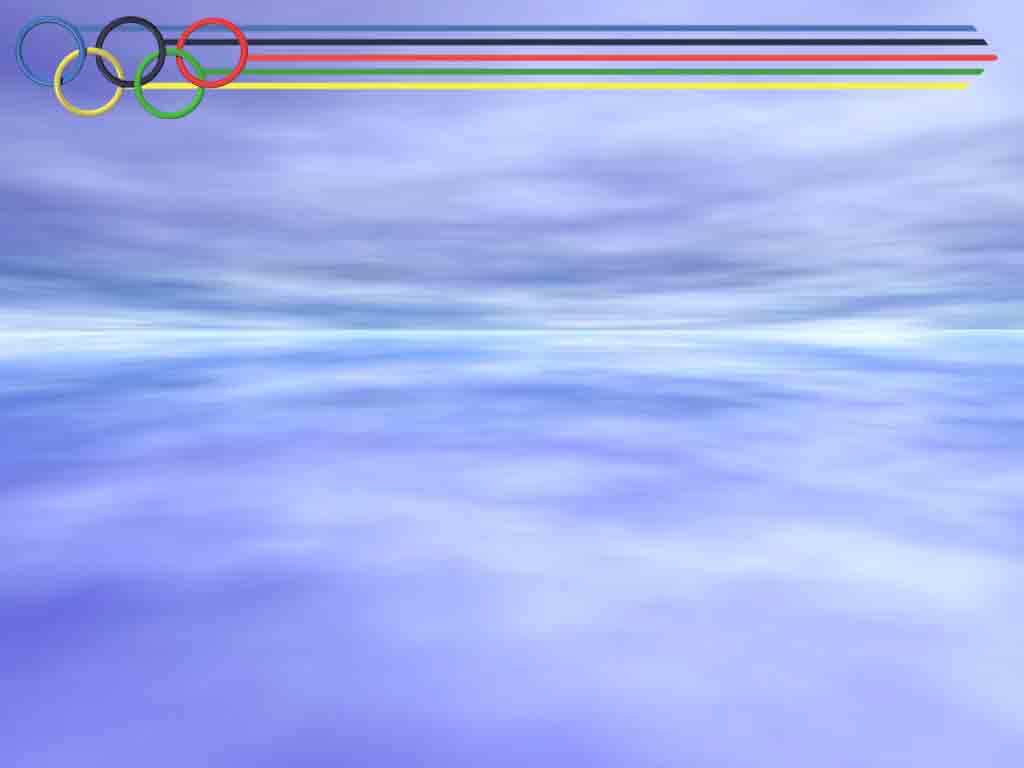 На занятиях по туризму
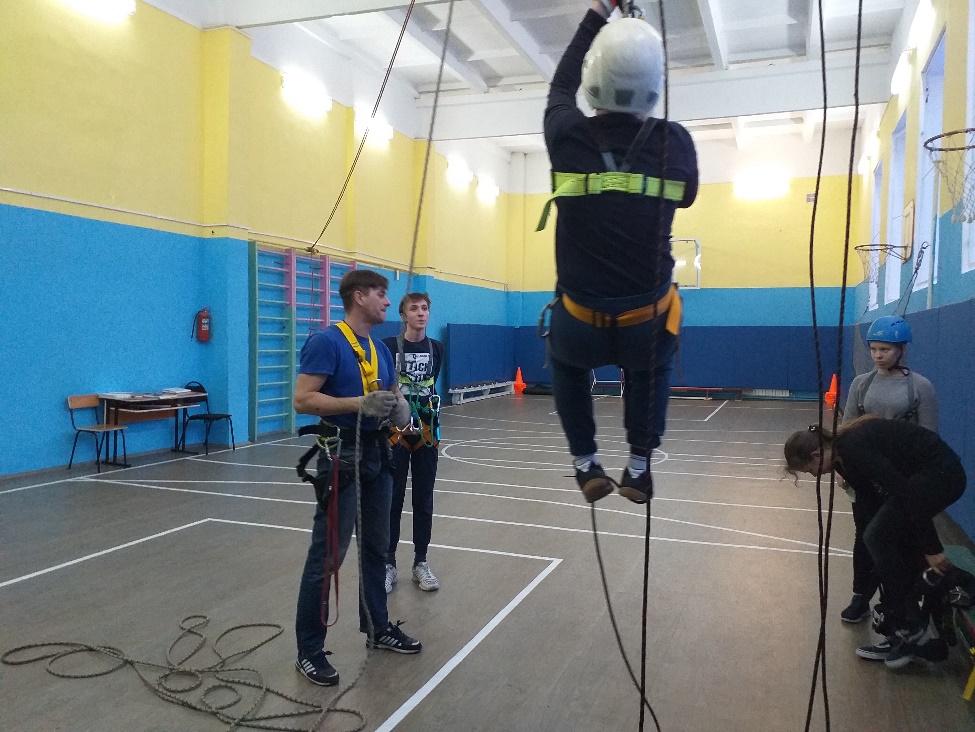 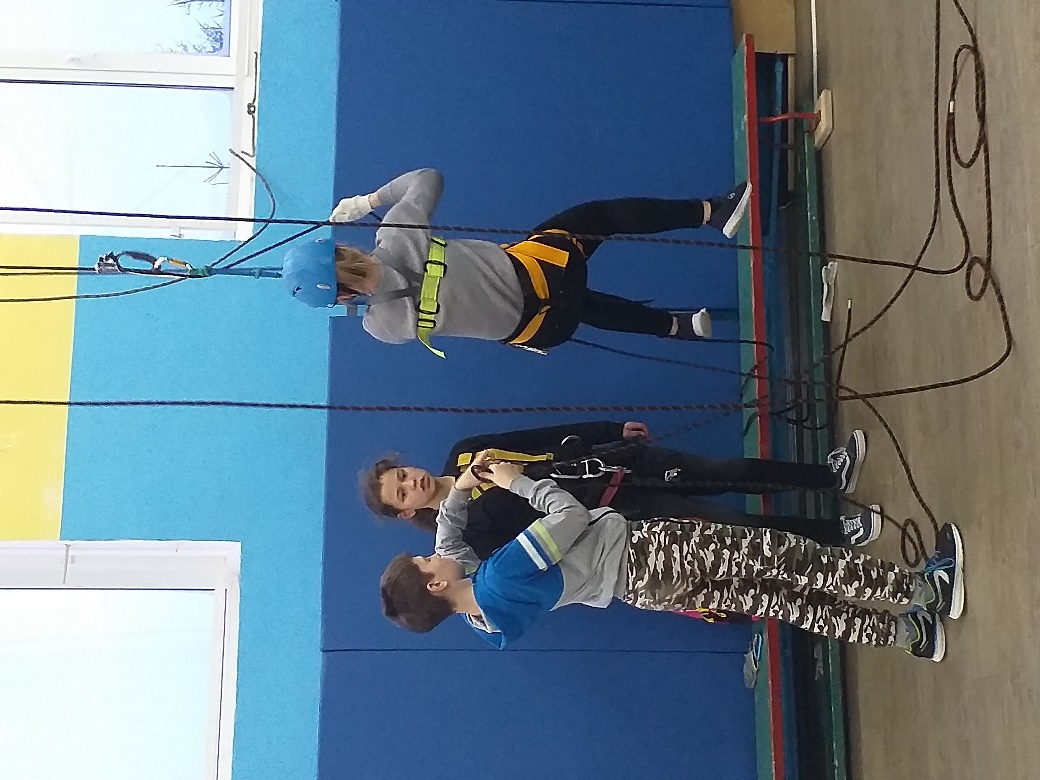 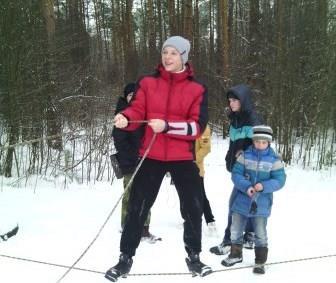 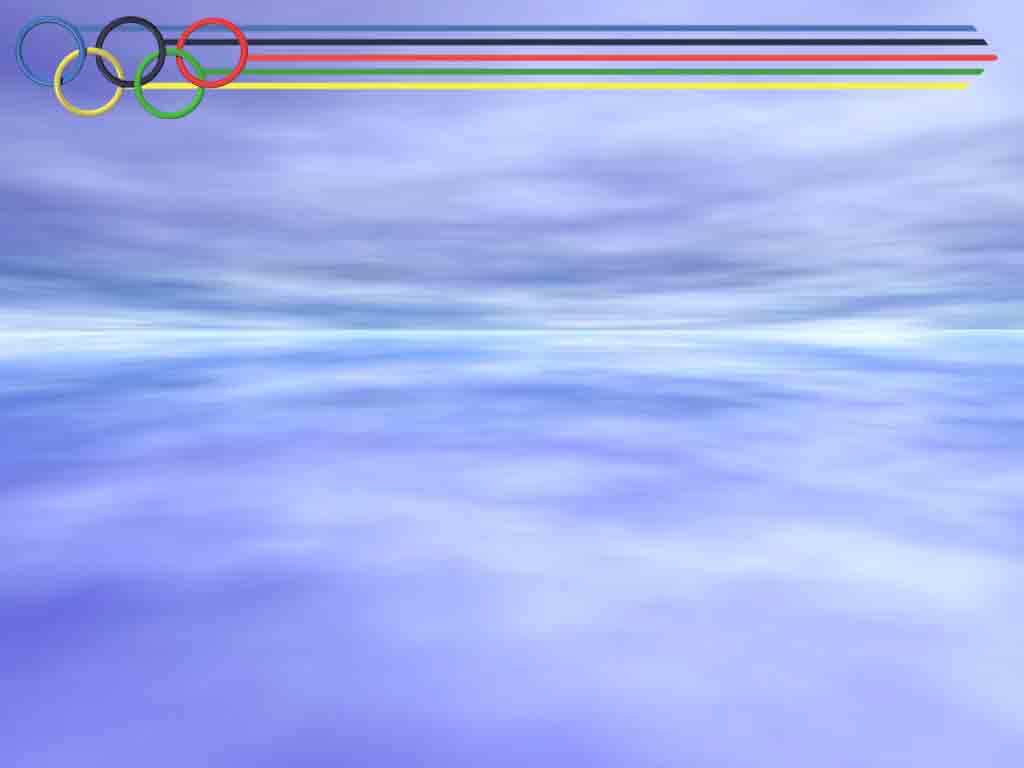 На занятиях по туризму
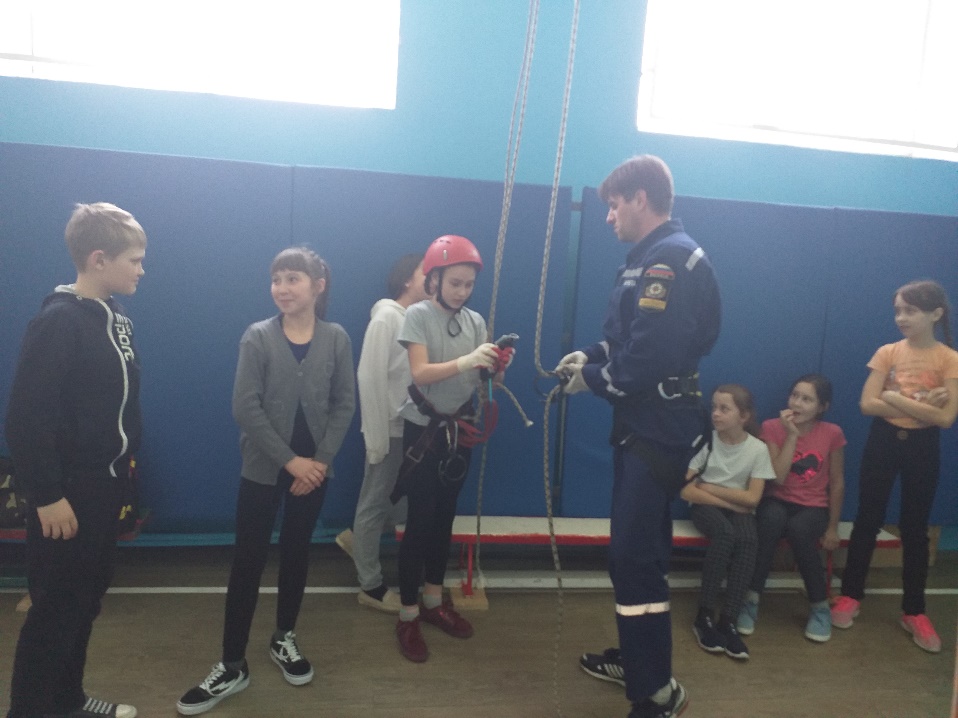 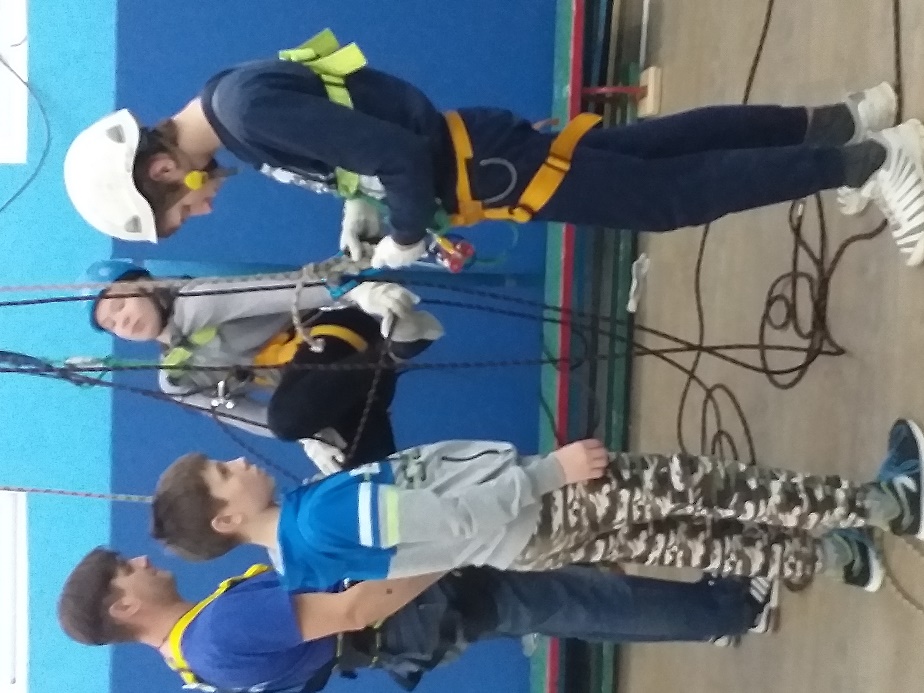 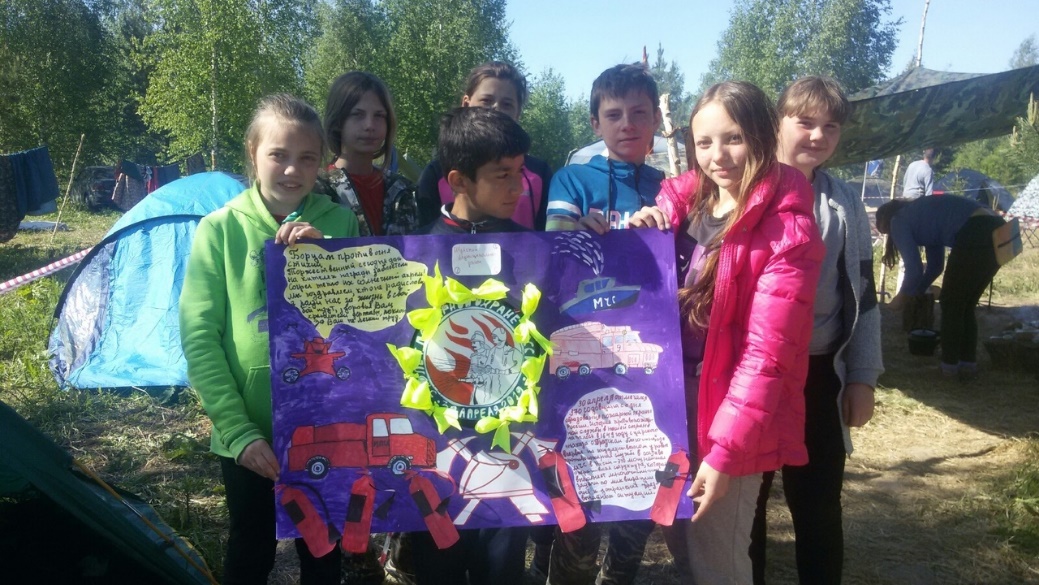 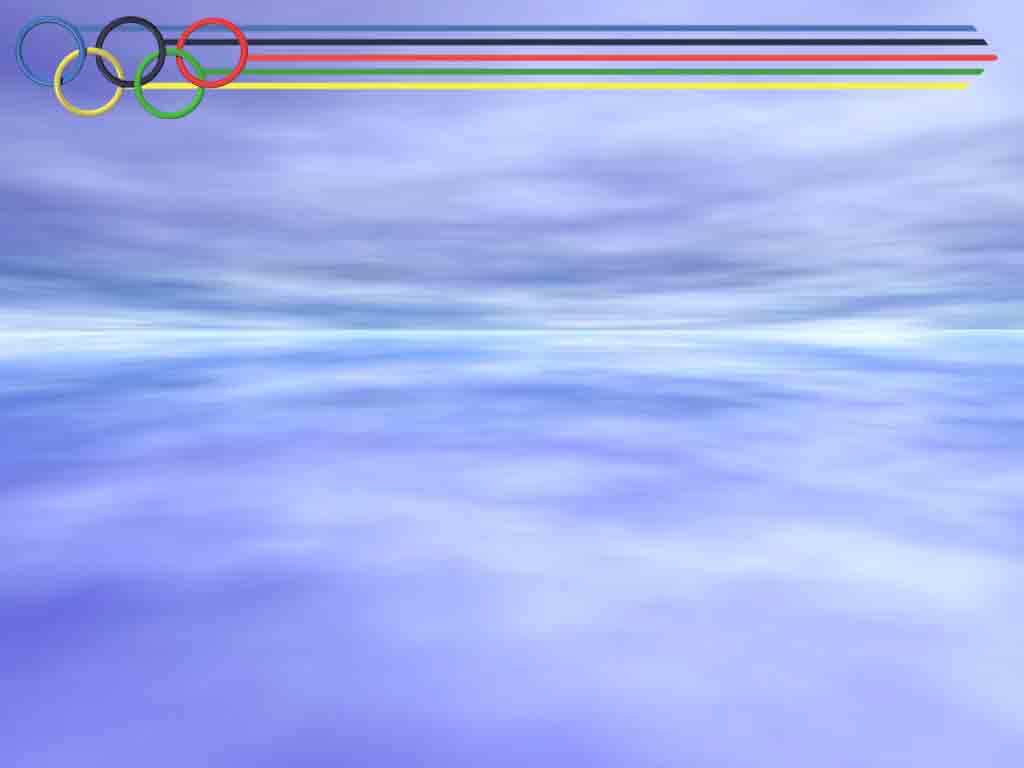 Мы сдаем нормы ГТО
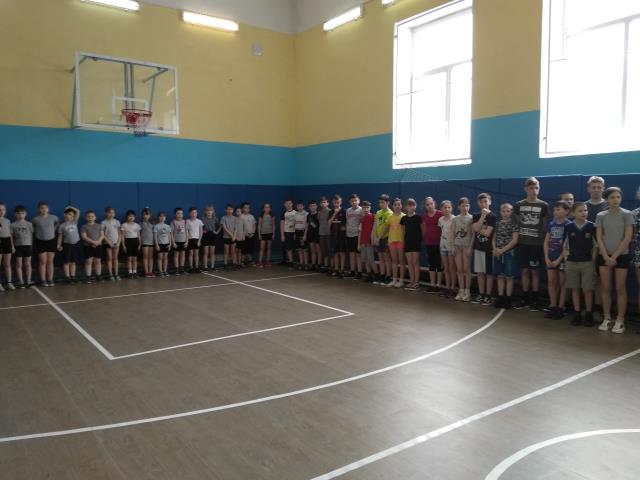 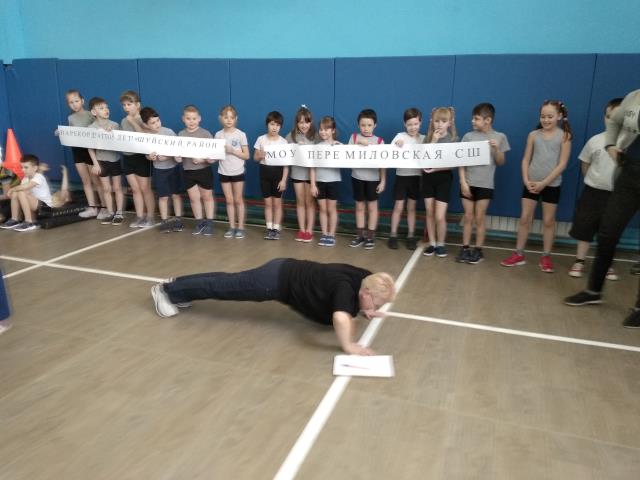 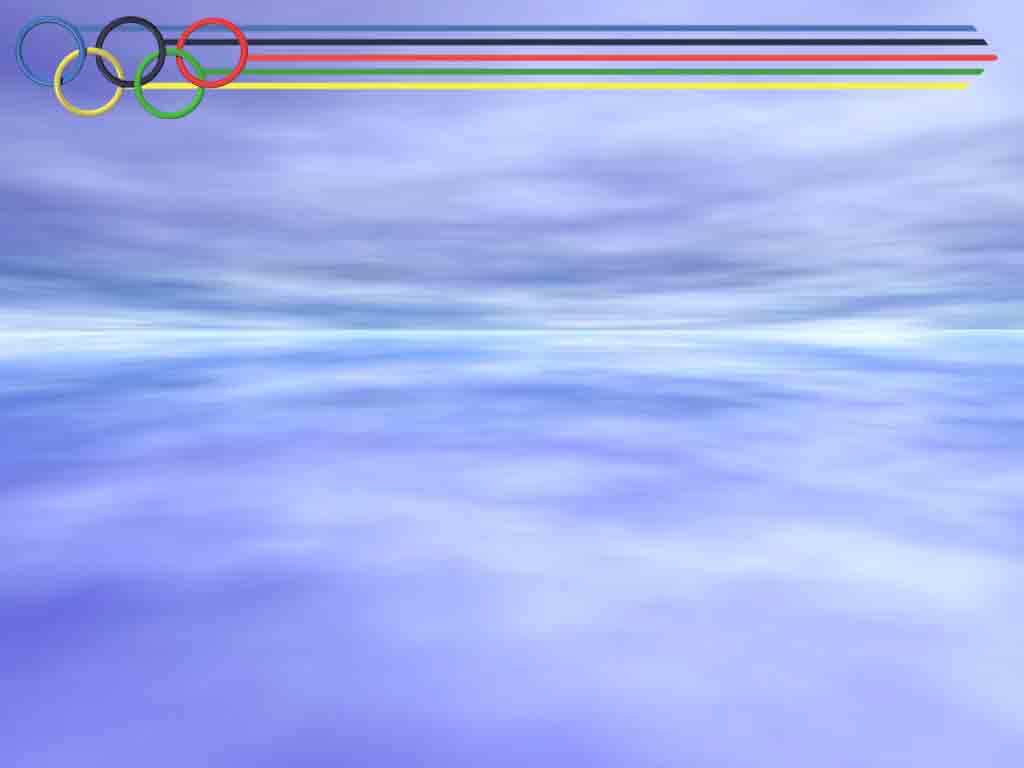 Мероприятия 
с родителями
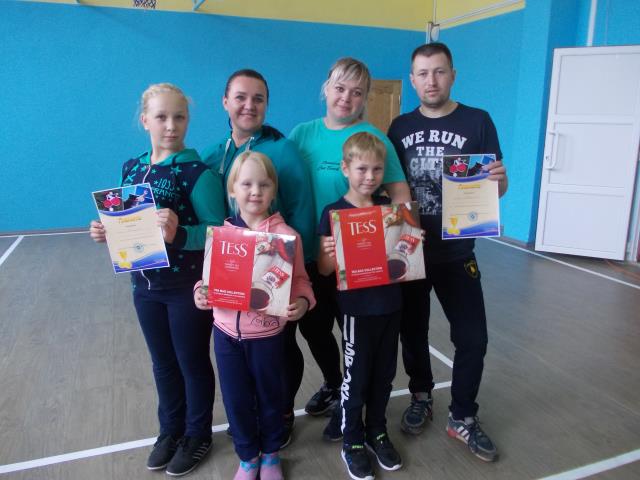 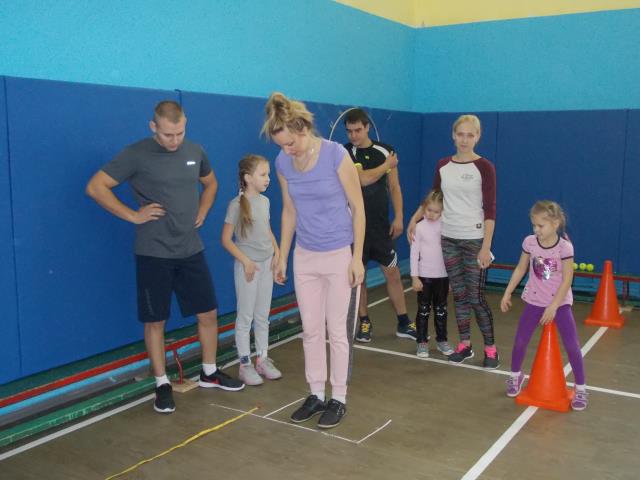 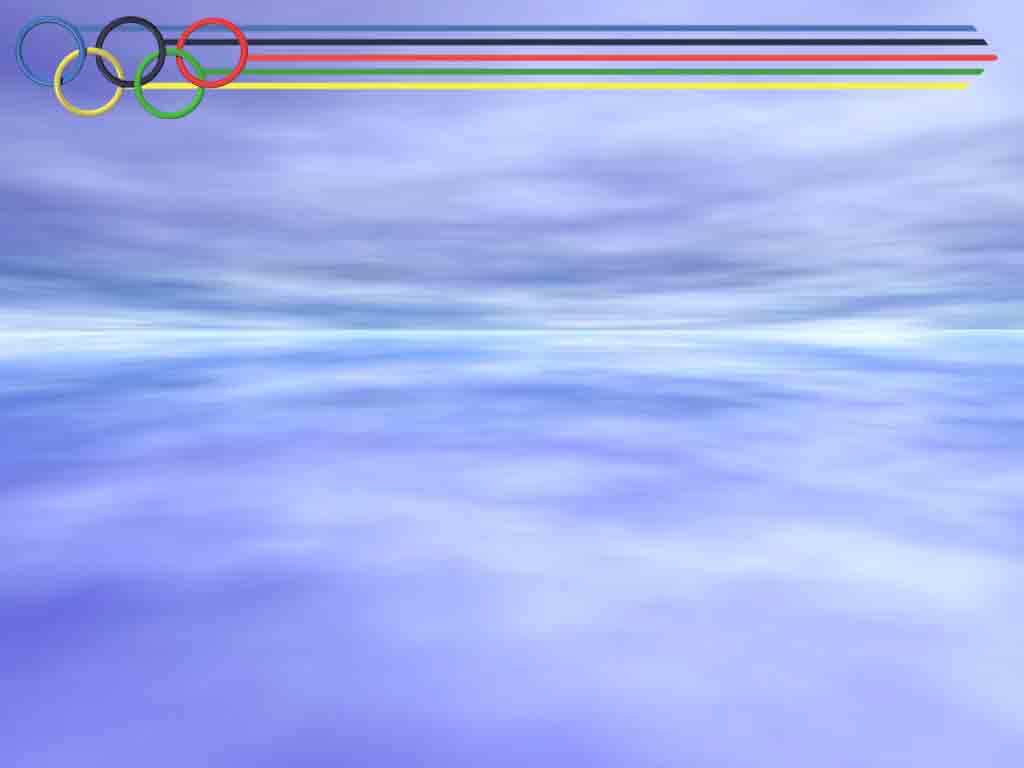 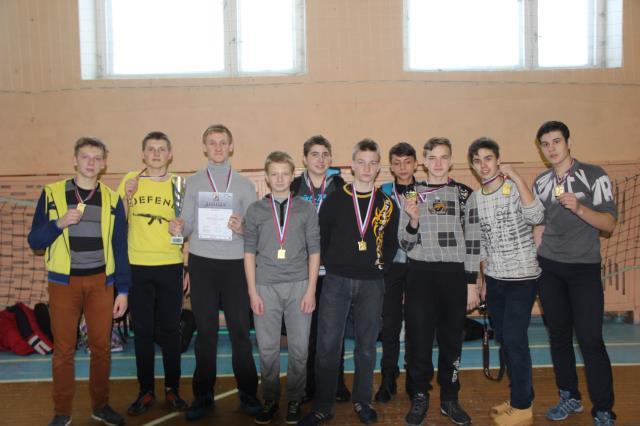 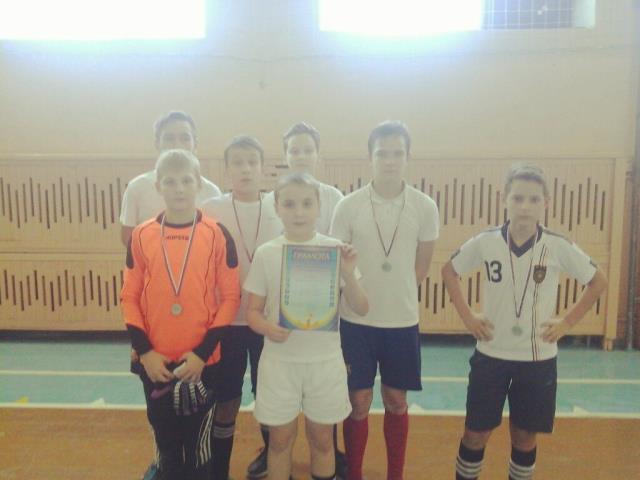 Команды юношей
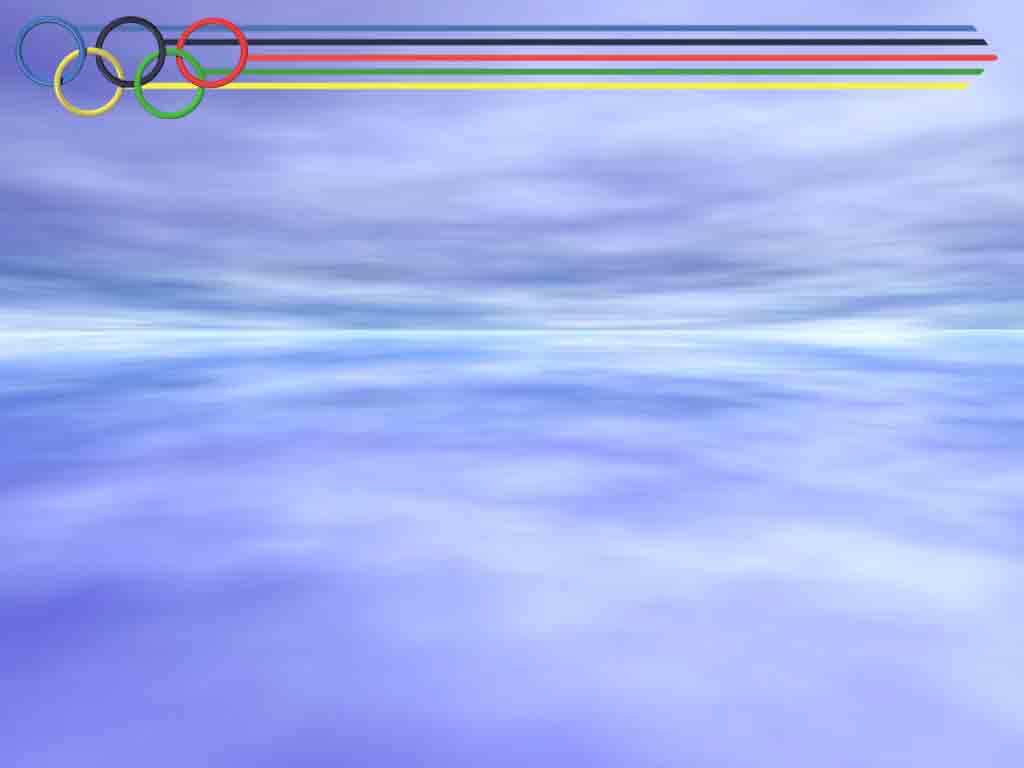 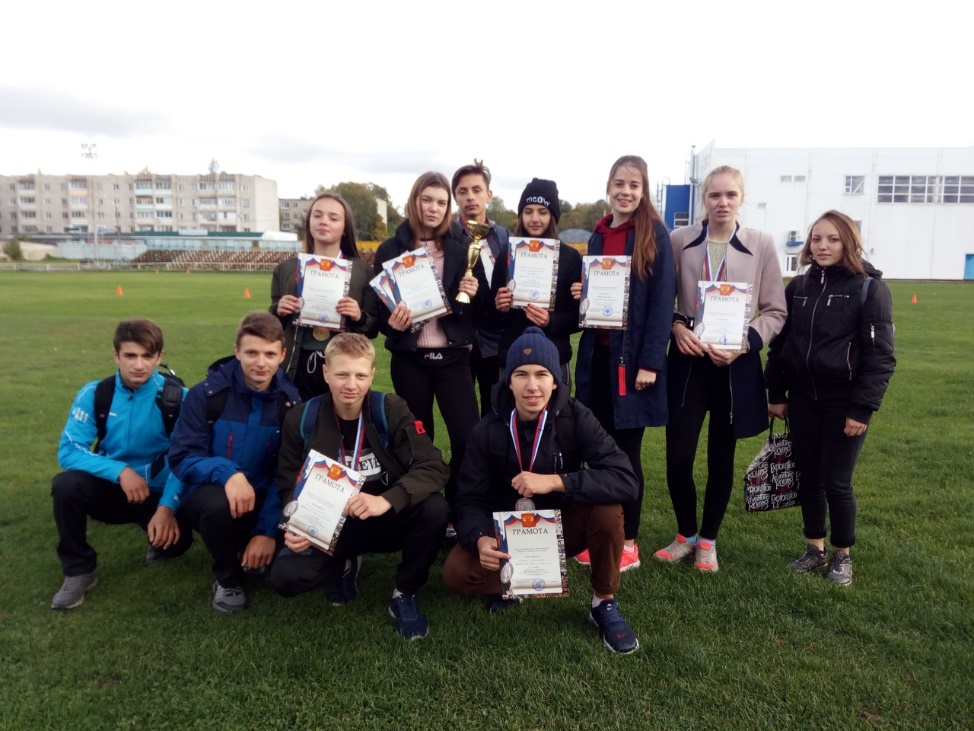 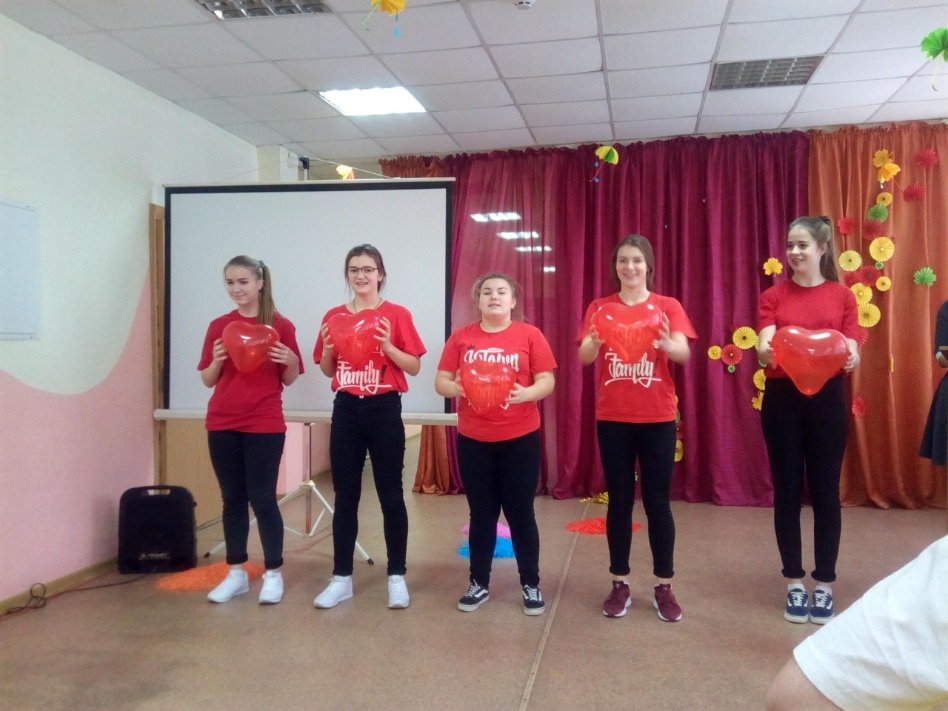 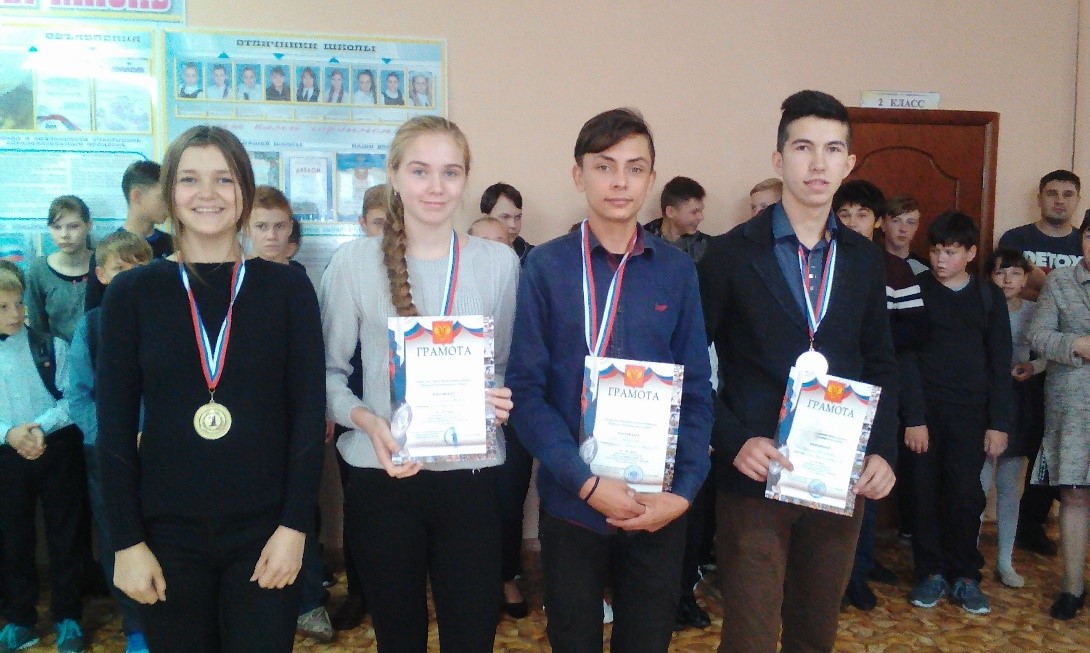 Наши команды